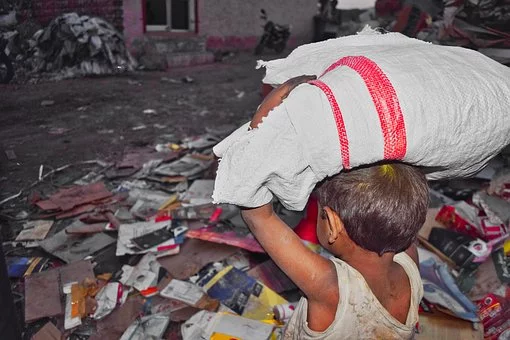 Menschenwürdige Arbeit und wirtschaftliches Wachstum:
Lesson 2
[Speaker Notes: https://cdn.pixabay.com/photo/2018/03/31/10/39/poor-3277840_640.jpg]
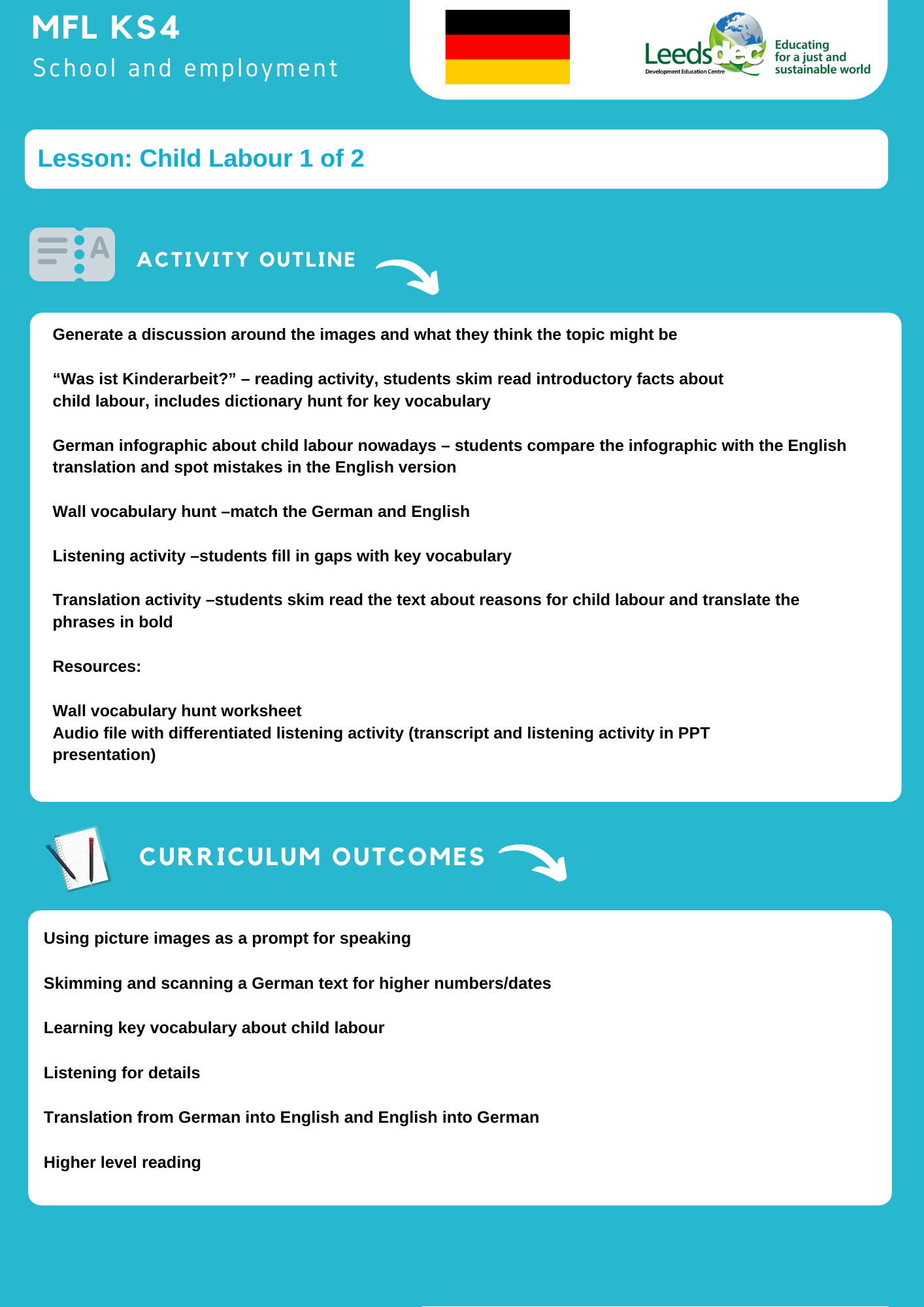 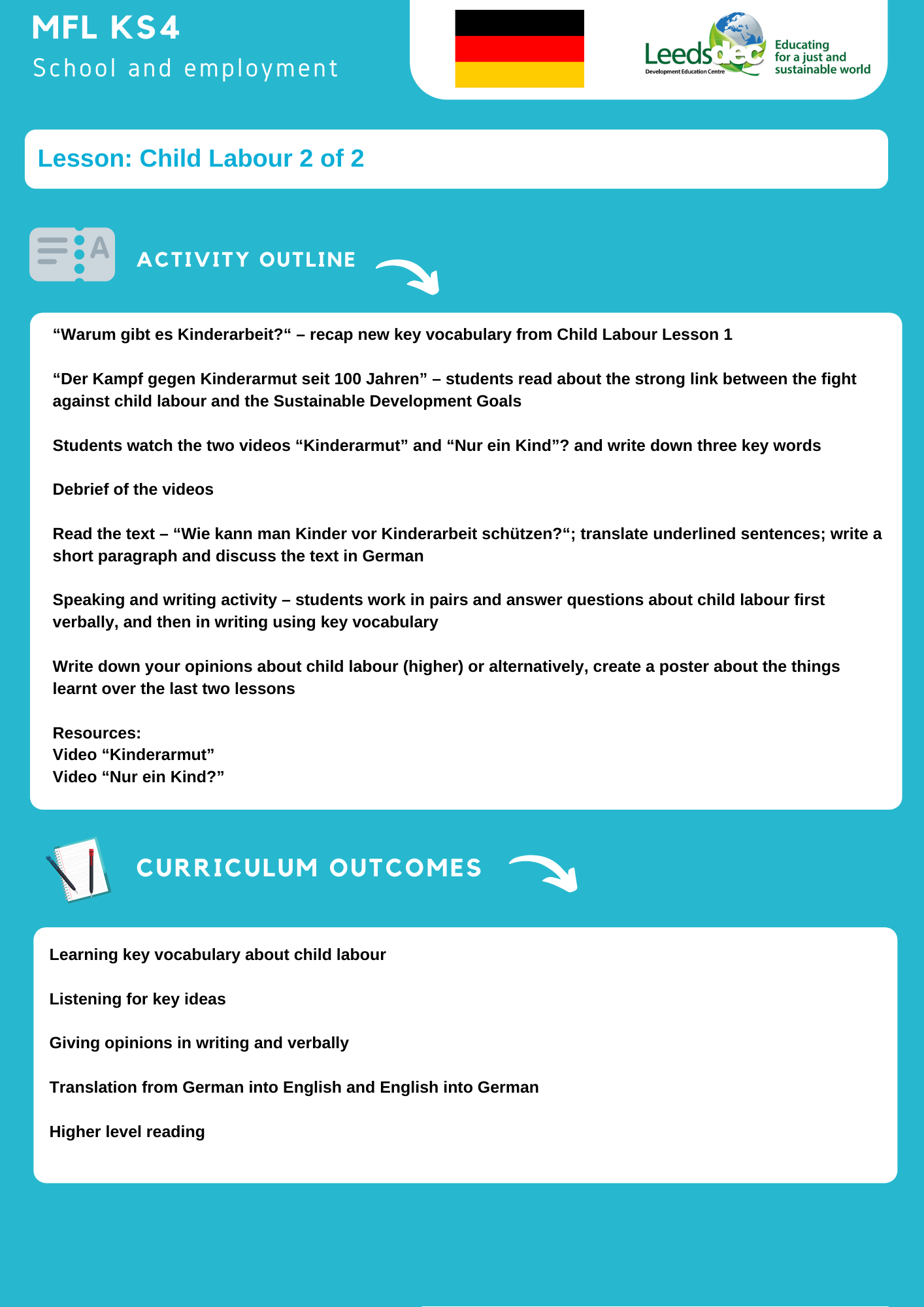 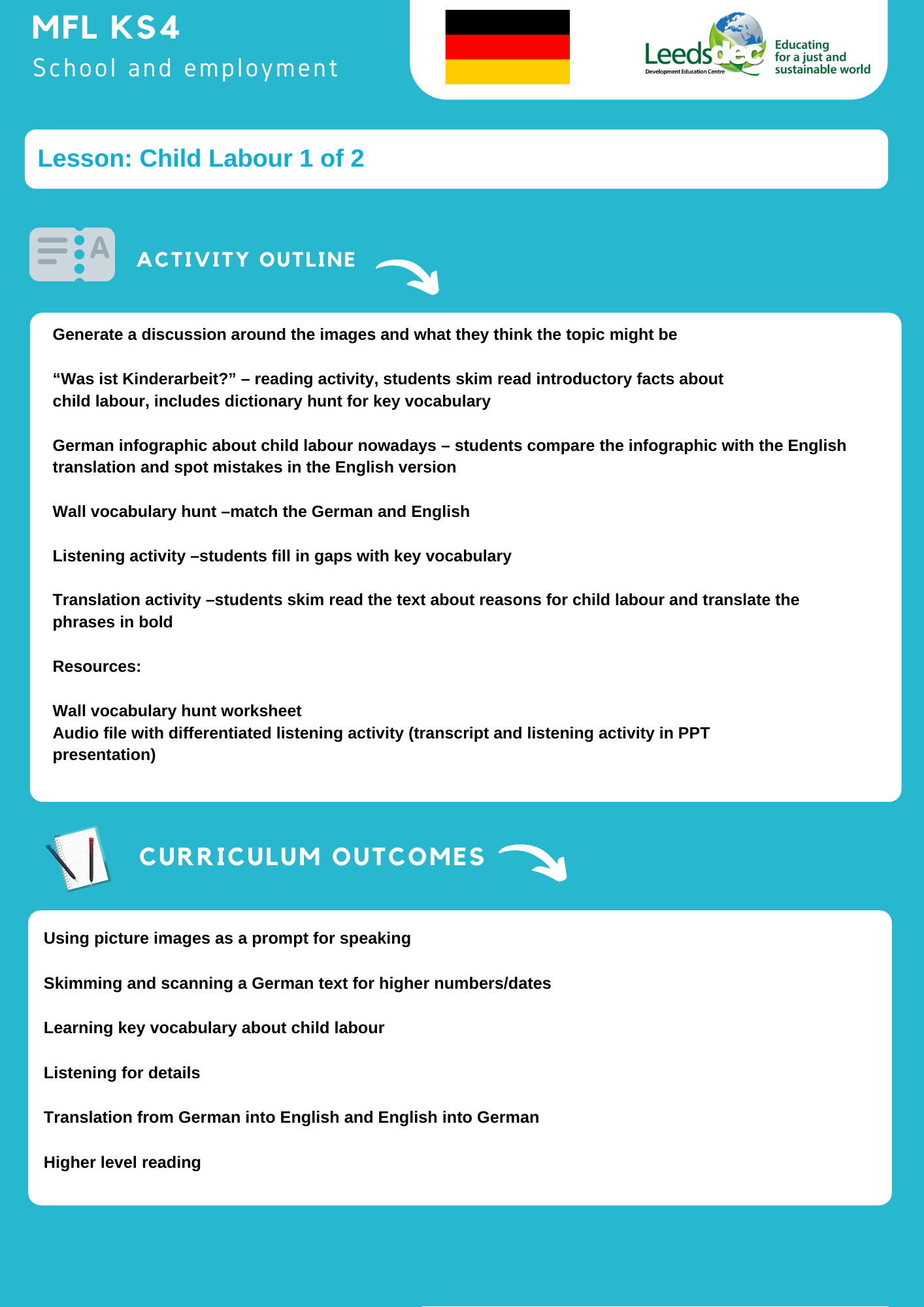 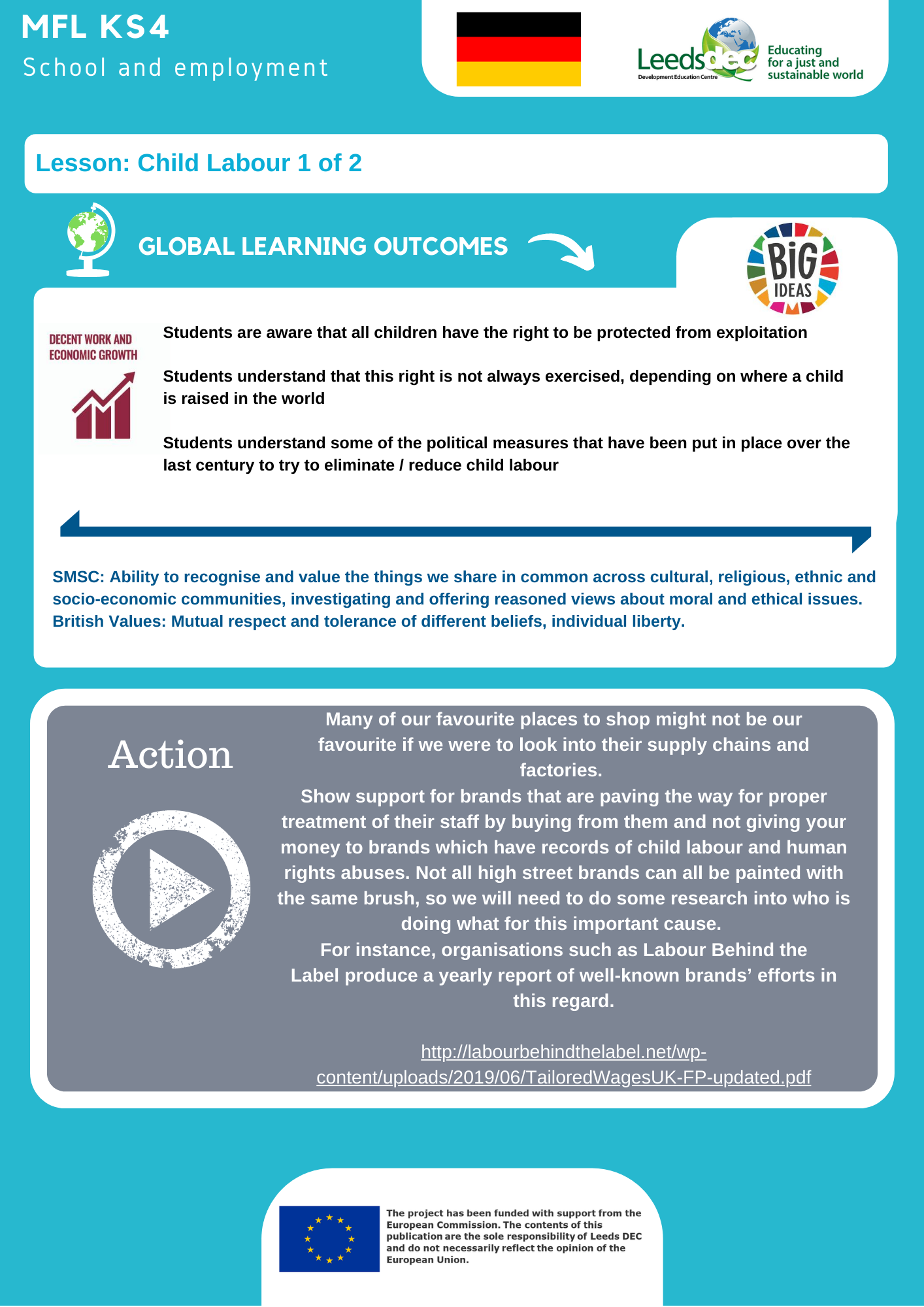 Warum gibt es Kinderarbeit?
Unterstreicht:

Verbs – write English translation in book

Adjectives – write English translation in book

New vocabulary – write English translation in book

Schreibt: 
Write your own sentences incorporating the vocabulary you highlighted
Es gibt viele Gründe:
Armut - ohne Kinderarbeit hat die Familie nicht genug Geld, um zu essen und zu überleben.  Das Gehalt der Eltern allein reicht nicht aus.
Mangel an guten Schulen – zum Beispiel, wenn die Schule zu teuer ist, wenn sie sehr schlechte Standards hat, wenn Eltern nicht wissen, warum Schule wichtig ist; dann ziehen es viele Eltern vor, dass ihre Kinder lieber arbeiten als zur Schule gehen.
Kinder müssen für sich selbst sorgen - manche Kinder haben wegen Krieg, Aids oder anderen Krankheiten keine Eltern und sie haben niemanden, der sie beschützt.
Kinder sind geeigneter für schwere Arbeit als Erwachsene - sie sind klein und flexibel und haben weniger Schwierigkeiten, durch kleine, niedrige Räume wie Minen zu kriechen.  Sie sind auch billige Arbeitskräfte: Sie werden viel schlechter bezahlt als Erwachsene.
[Speaker Notes: Revision of key vocabulary
Inspired by a text taken from Unicef Kids BE ‘Le travail des enfants’
www.unicef.be/kids]
Der Kampf gegen Kinderarmut seit 100 Jahren
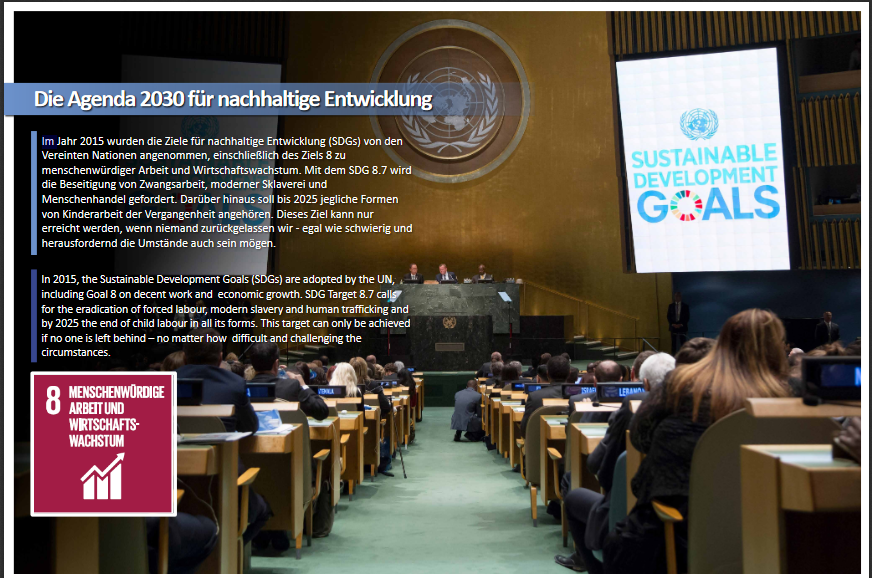 d
[Speaker Notes: Full report: https://www.ilo.org/wcmsp5/groups/public/---europe/---ro-geneva/---ilo-berlin/documents/newsitem/wcms_703548.pdf (picture: p.20)]
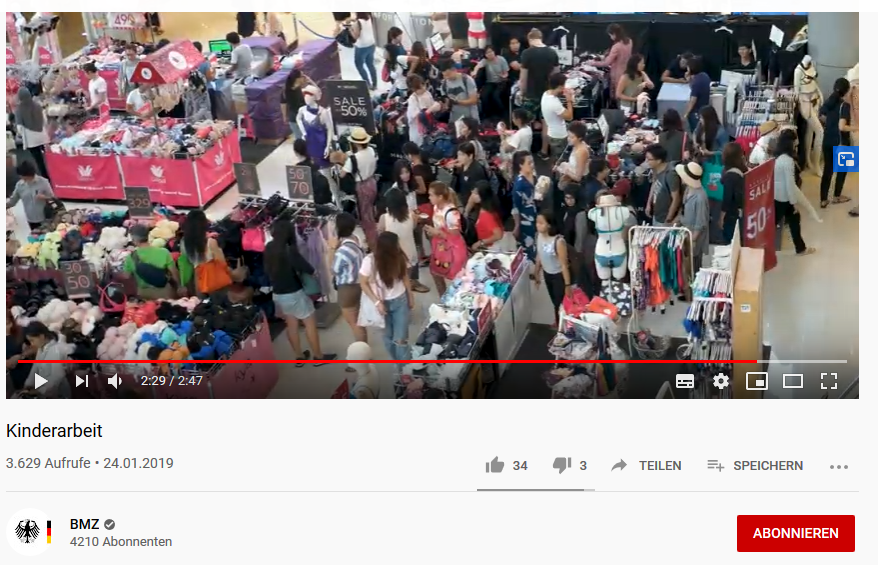 Notiere
3 Schlüsselbegriffe
https://www.youtube.com/watch?v=e0h9qgd7Ngk
[Speaker Notes: https://www.youtube.com/watch?v=e0h9qgd7Ngk]
Was hast du gesehen?Was hast du aufgeschrieben?
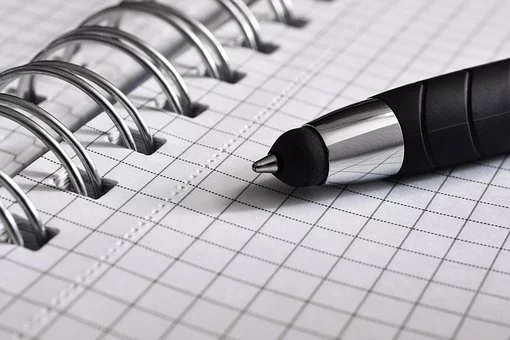 [Speaker Notes: https://cdn.pixabay.com/photo/2017/12/08/18/43/pen-3006462__340.jpg]
What can you do to protect the rights of children?
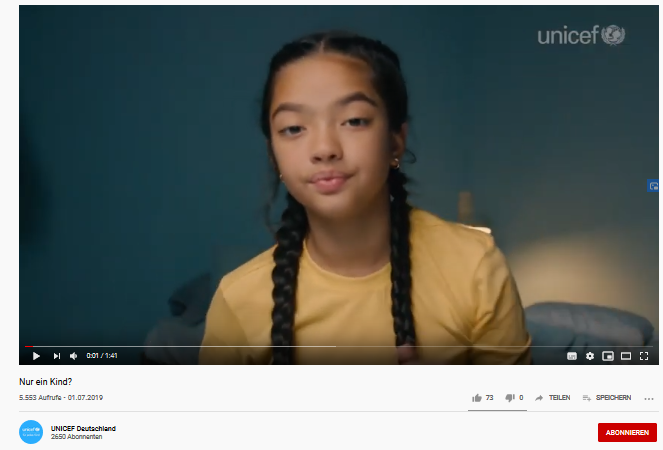 Notiere
3 Schlüsselbegriffe
https://www.youtube.com/watch?v=Th20iM2cVFY
[Speaker Notes: https://www.youtube.com/watch?v=Th20iM2cVFY]
Was hast du aufgeschrieben?Was könnt ihr tun?
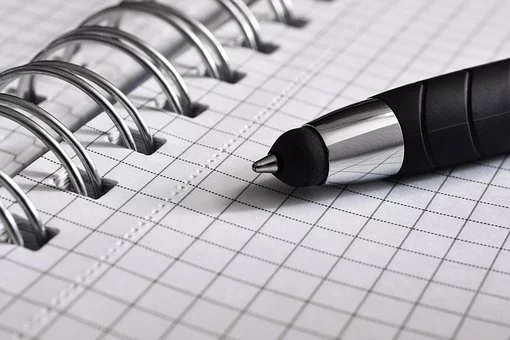 [Speaker Notes: https://cdn.pixabay.com/photo/2017/12/08/18/43/pen-3006462__340.jpg]
Wie kann man Kinder vor Kinderarbeit schützen?
Kinder haben das Recht, vor Kinderarbeit geschützt zu werden. 

Die UN Kinderrechtskonvention sagt: Jedes Kind hat das Recht, vor Arbeit geschützt
zu werden, wenn sie der Gesundheit des Kindes schadet oder wenn sie Kinder daran
hindert, zur Schule zu gehen. Wenn Kinder arbeiten, haben sie das Recht, in
Sicherheit zu sein und ein angemessenes Gehalt zu erhalten.

Die wichtigsten Lösungen sind diese:
1 Es ist am besten, wenn man Kinder unterstützt, zur Schule zu gehen. Das ist auch ein
sehr wichtiger Schritt um zu verhindern, dass Kinder arbeiten. 

2 Man muss sicherstellen, dass die Arbeitsbedingungen von Kindern nicht
gefährlich sind. Kinder dürfen nicht missbraucht werden und ihr Leben darf nicht
in Gefahr sein.

3 Man muss Projekte zur Armutsbekämpfung entwickeln, denn Armut ist
eine der Hauptursachen für Kinderarbeit.

4 Es ist notwendig, Einstellungen, Traditionen und Bräuche zu ändern.  Wenn Eltern
und die Gesellschaft den Nutzen von Bildung verstehen und wenn Arbeitgeber die
Ausbeutung von Kindern streng verurteilen, dann ist es leichter, Kinder zur Schule 
zu schicken und sie müssen weniger arbeiten.
[Speaker Notes: Based on: the UN Convention on the Rights of Childrenhttps://www.institut-fuer-menschenrechte.de/fileadmin/user_upload/PDF-Dateien/Pakte_Konventionen/CRC/crc_de.pdf
https://www.institut-fuer-menschenrechte.de/fileadmin/user_upload/PDF-Dateien/Pakte_Konventionen/CRC/crc_en.pdf (English version - original)]
Wie kann man Kinder vor Kinderarbeit schützen?
Kinder haben das Recht, vor Kinderarbeit geschützt zu werden. 

Die UN Kinderrechtskonvention sagt: Jedes Kind hat das Recht, vor Arbeit geschützt
zu werden, wenn sie der Gesundheit des Kindes schadet oder wenn sie Kinder daran
hindert, zur Schule zu gehen. Wenn Kinder arbeiten, haben sie das Recht, in
Sicherheit zu sein und ein angemessenes Gehalt zu erhalten.

Die wichtigsten Lösungen sind diese:
1 Es ist am besten, wenn man Kinder unterstützt, zur Schule zu gehen. Das ist auch ein
sehr wichtiger Schritt um zu verhindern, dass Kinder arbeiten. 

2 Man muss sicherstellen, dass die Arbeitsbedingungen von Kindern nicht
gefährlich sind. Kinder dürfen nicht missbraucht werden und ihr Leben darf nicht
in Gefahr sein.

3 Man muss Projekte zur Armutsbekämpfung entwickeln, denn Armut ist
eine der Hauptursachen für Kinderarbeit.

4 Es ist notwendig, Einstellungen, Traditionen und Bräuche zu ändern.  Wenn Eltern
und die Gesellschaft den Nutzen von Bildung verstehen und wenn Arbeitgeber die
Ausbeutung von Kindern streng verurteilen, dann ist es leichter, Kinder zur Schule 
zu schicken und sie müssen weniger arbeiten.
15 minutes 
Read the text
Translate the underlined sentences
Write a paragraph outlining your opinions on what we have learnt today
[Speaker Notes: Based on: the UN Convention on the Rights of Childrenhttps://www.institut-fuer-menschenrechte.de/fileadmin/user_upload/PDF-Dateien/Pakte_Konventionen/CRC/crc_de.pdf
https://www.institut-fuer-menschenrechte.de/fileadmin/user_upload/PDF-Dateien/Pakte_Konventionen/CRC/crc_en.pdf (English version - original)]
Schreiben:  Was denkst du?
1. Was ist deine Meinung über Kinderarbeit?
2. Was sind die Gründe für Kinderarbeit?
Erstens,…… / Man sagt, dass….. / Ich habe gelesen, dass……. /         Es ist belegt worden, dass ...
3. Beschreibe negative Aspekte von Kinderarbeit.
…… und …… sind negative Aspekte von Kinderarbeit, weil…
4. Was hat dich am meisten überrascht?
Was mich am meisten überrascht hat ist…
Ich bin überrascht über……
Meiner Meinung nach ist / Für mich ist...sehr überraschend, weil...5. Was könnte man besser machen, damit man die Situation dieser Kinder verbessert?
Der 12. Juni ist der Internationale Tag gegen Kinderarbeit
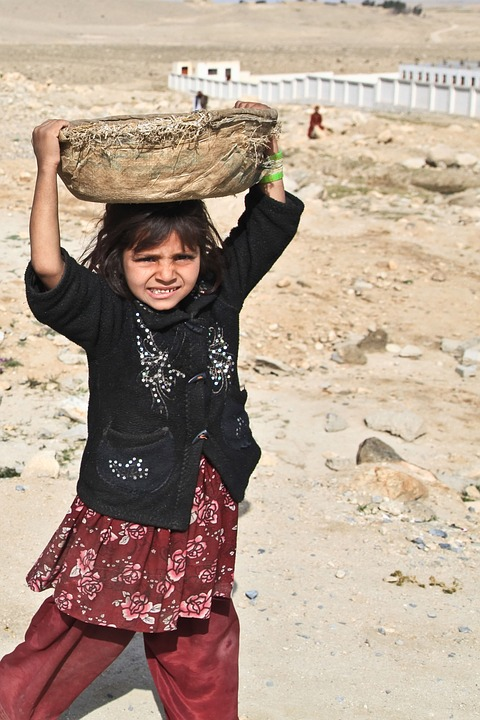 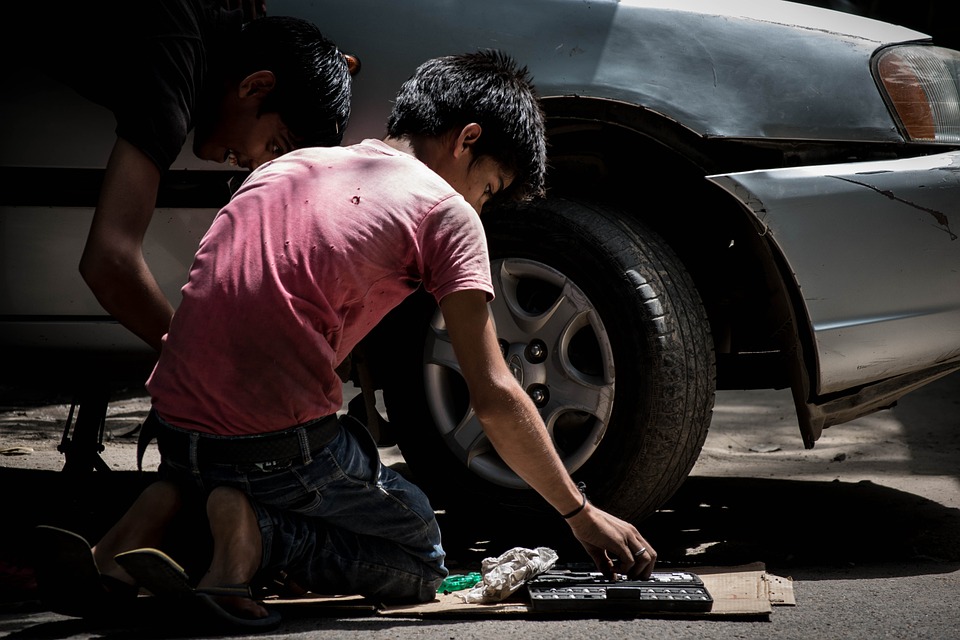 [Speaker Notes: Pupils could summarise their learning, designing a poster  giving their opinion about child labour; they can further research facts and information to include; 
could be used as a creative homework task
Pictures:
https://pixabay.com/de/photos/m%C3%A4dchen-afghani-person-allein-60732/
https://pixabay.com/de/photos/kinderarbeit-kfz-mechaniker-934893/]
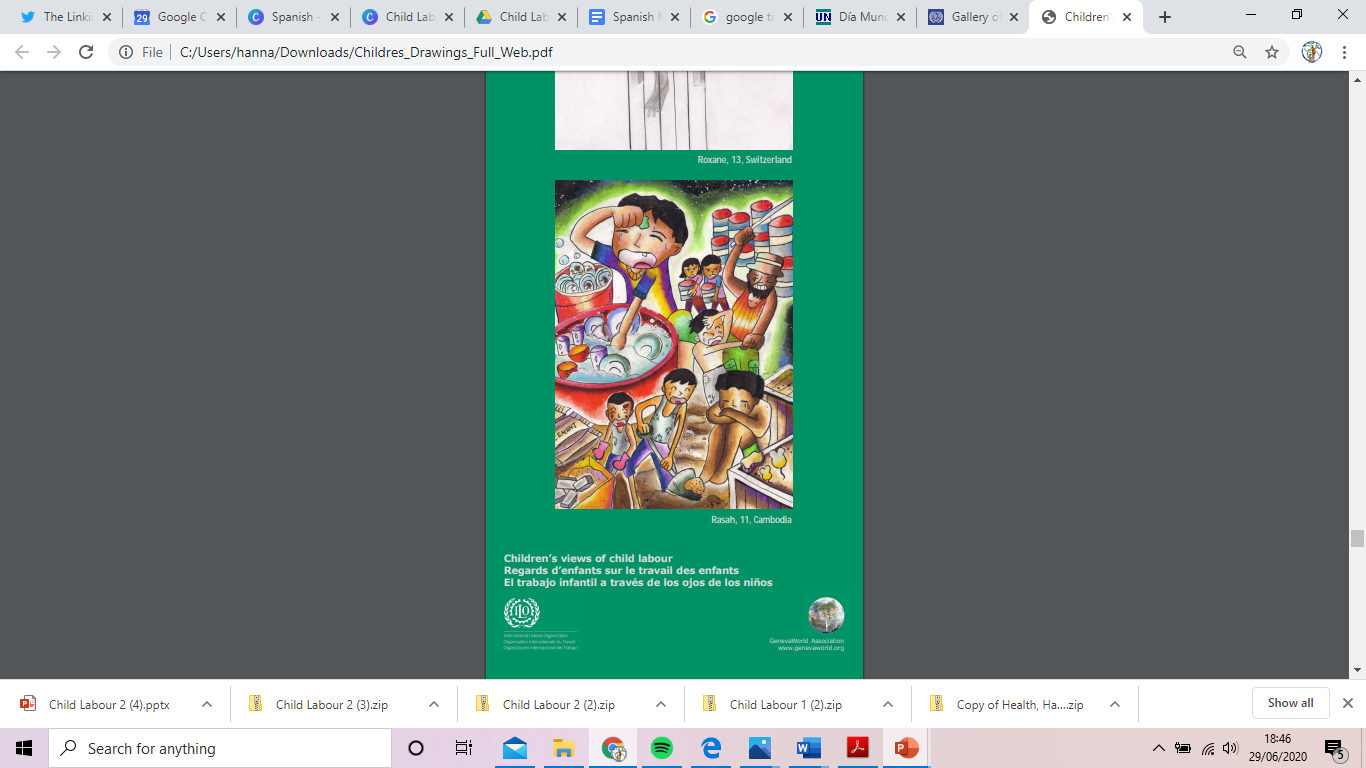 Children from across the world were invited to create posters to depict their views on child labour. Here are a few examples. Thanks to the Geneva World Association for giving us permission to reproduce these images.  
 https://www.ilo.org/ipec/Campaignandadvocacy/Youthinaction/WCMS_113865/lang--es/index.htm
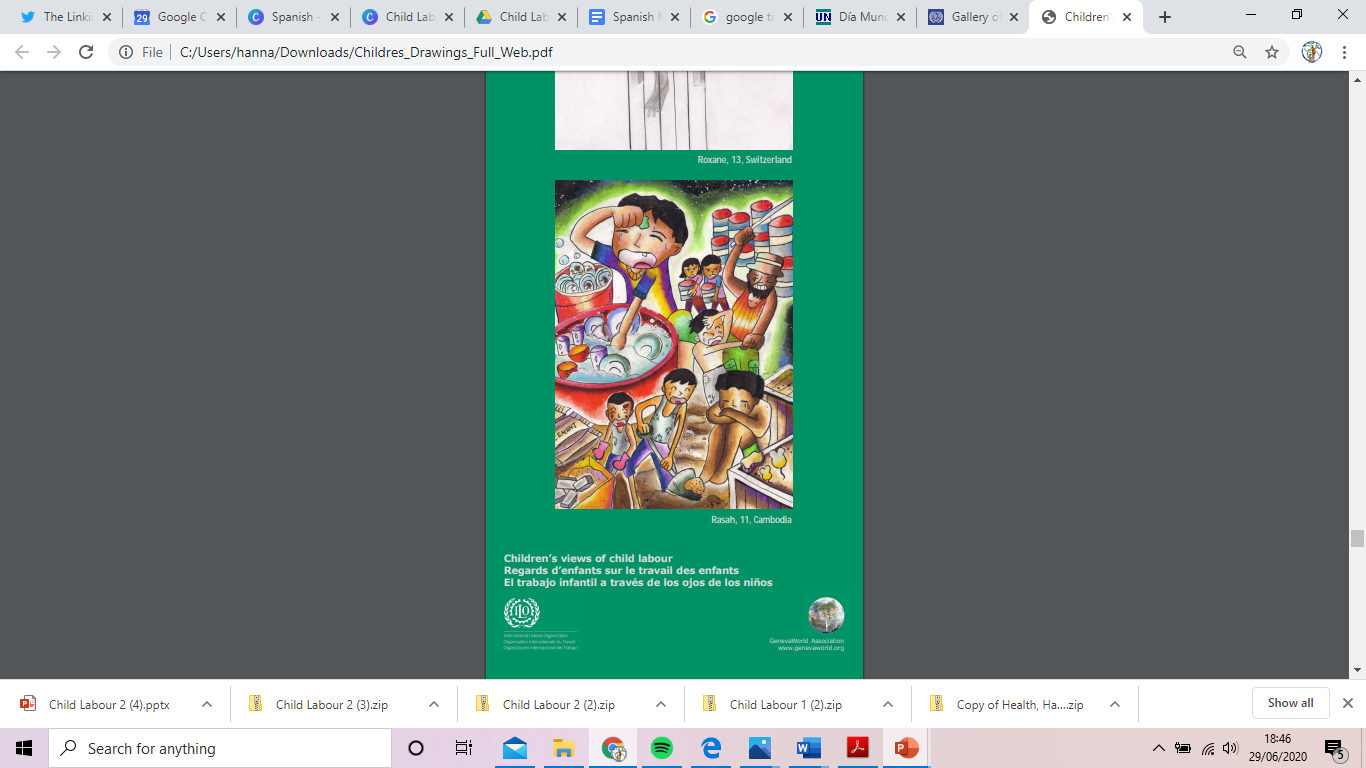 [Speaker Notes: The International Labour Organisation invited children from all over the world to create posters to depict their views of child labour. Here are a few examples. The full gallery can be downloaded here https://www.ilo.org/ipec/Campaignandadvocacy/Youthinaction/WCMS_113865/lang--es/index.htm]
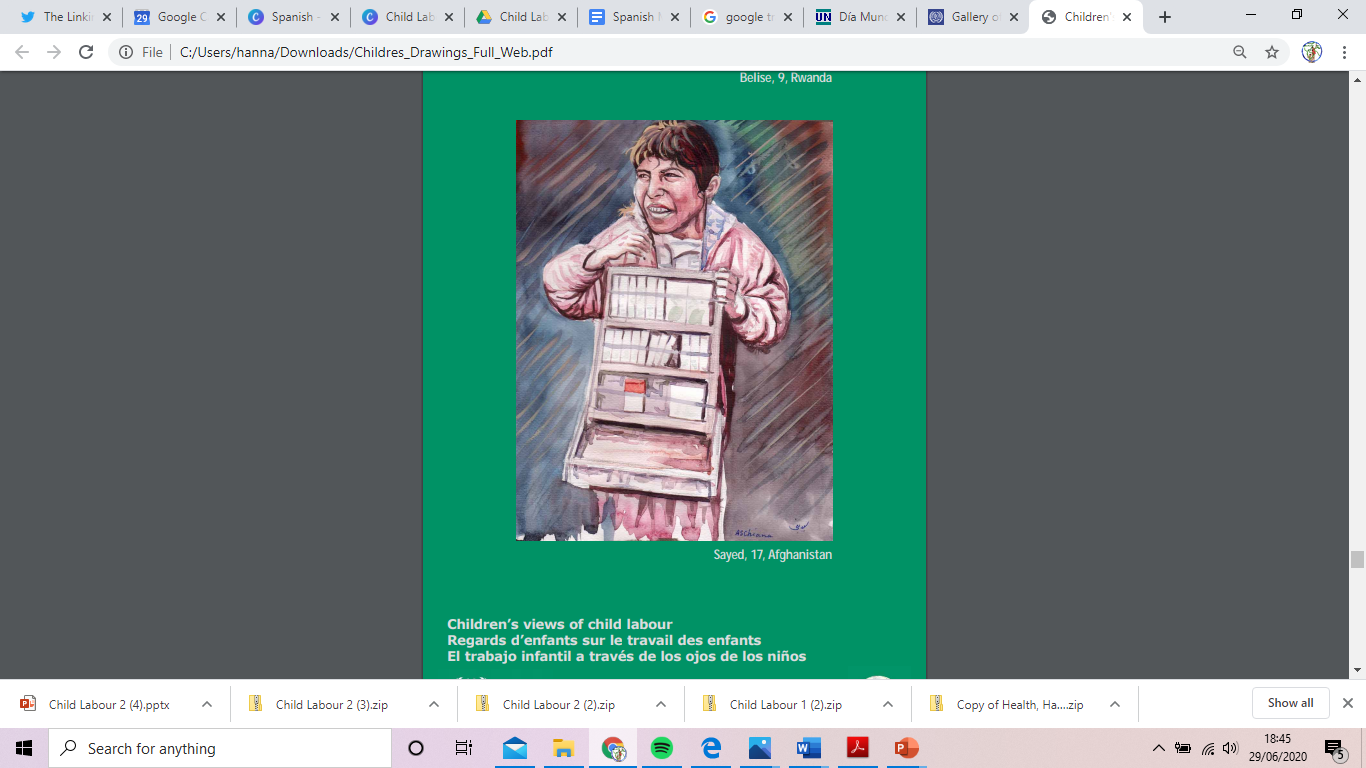 [Speaker Notes: The International Labour Organisation invited children from all over the world to create posters to depict their views of child labour. Here are a few examples. The full gallery can be downloaded here https://www.ilo.org/ipec/Campaignandadvocacy/Youthinaction/WCMS_113865/lang--es/index.htm]
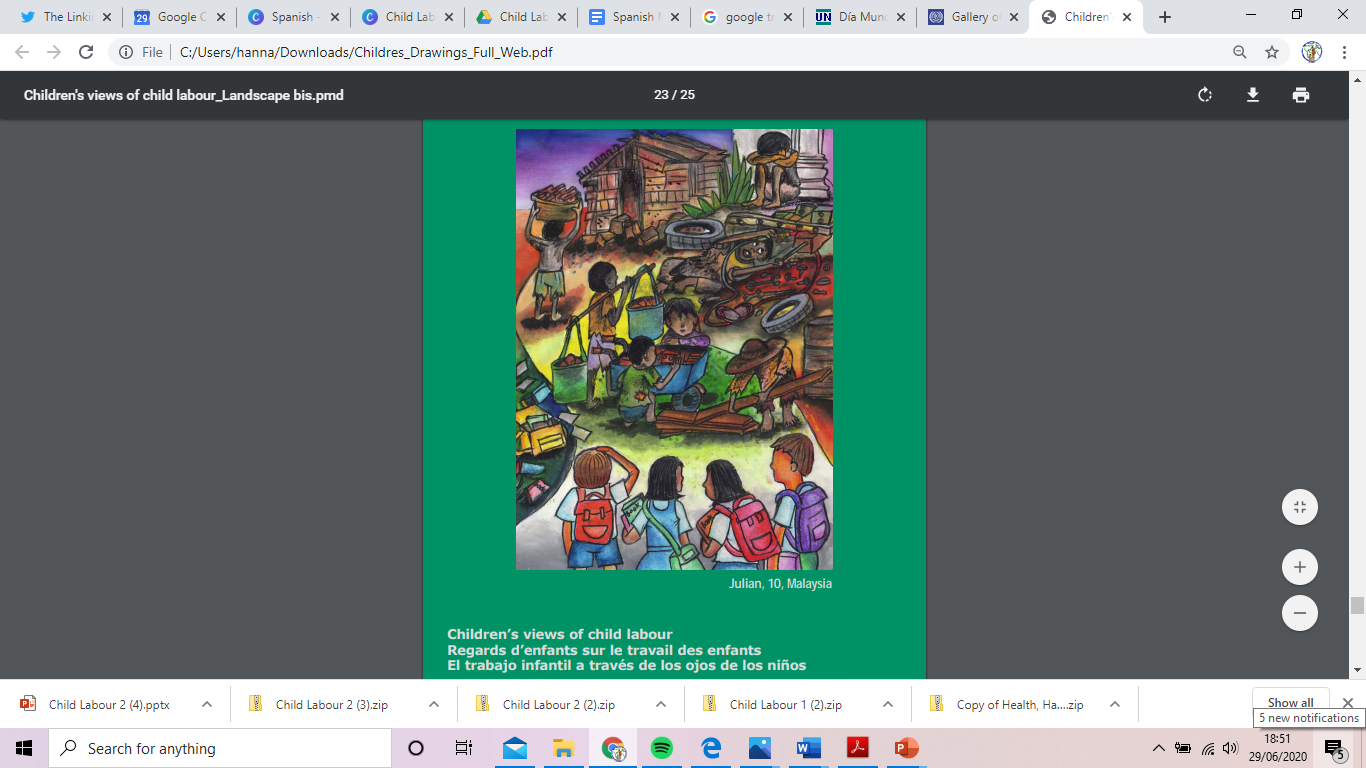 [Speaker Notes: The International Labour Organisation invited children from all over the world to create posters to depict their views of child labour. Here are a few examples. The full gallery can be downloaded here https://www.ilo.org/ipec/Campaignandadvocacy/Youthinaction/WCMS_113865/lang--es/index.htm]
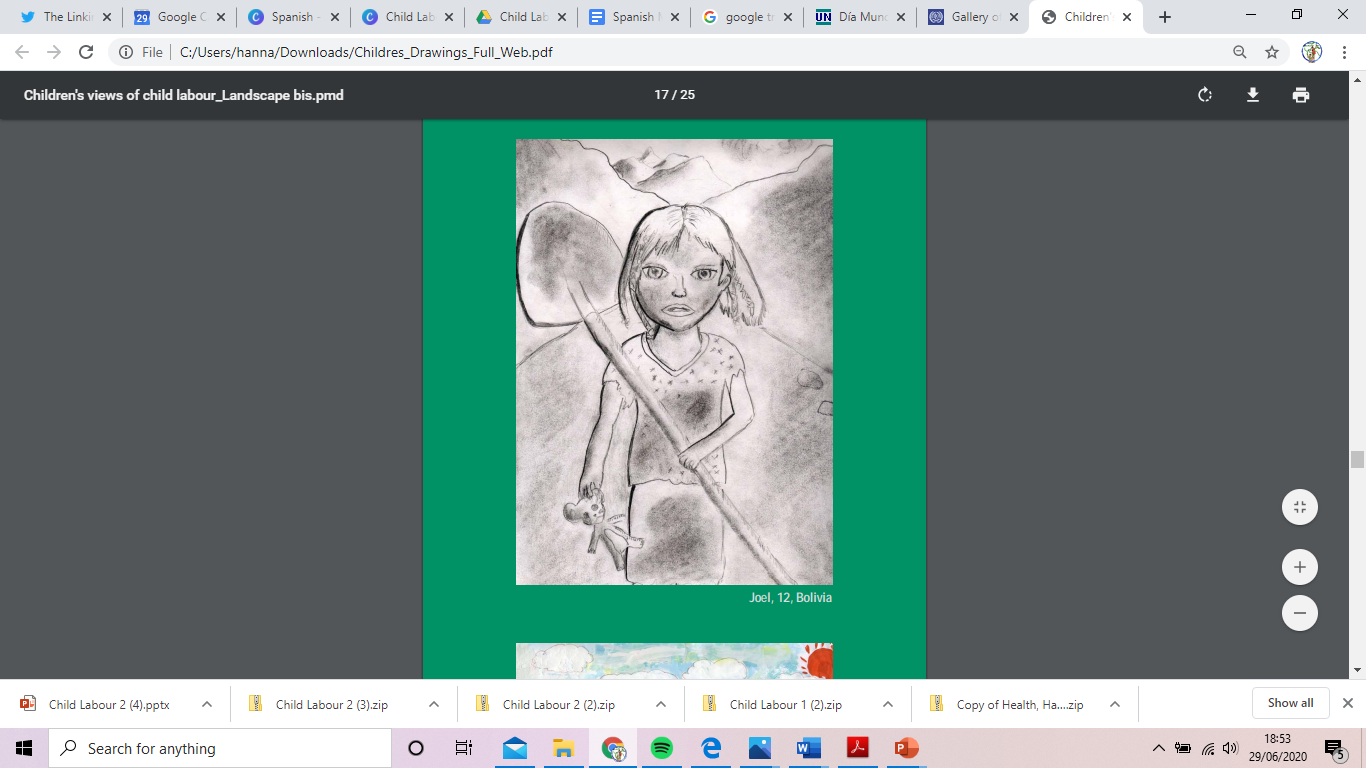 [Speaker Notes: The International Labour Organisation invited children from all over the world to create posters to depict their views of child labour. Here are a few examples. The full gallery can be downloaded here https://www.ilo.org/ipec/Campaignandadvocacy/Youthinaction/WCMS_113865/lang--es/index.htm]
Was denkst du über Kinderarbeit? Was kann man machen?
What do you want to communicate? What slogans and images will you use in your poster?
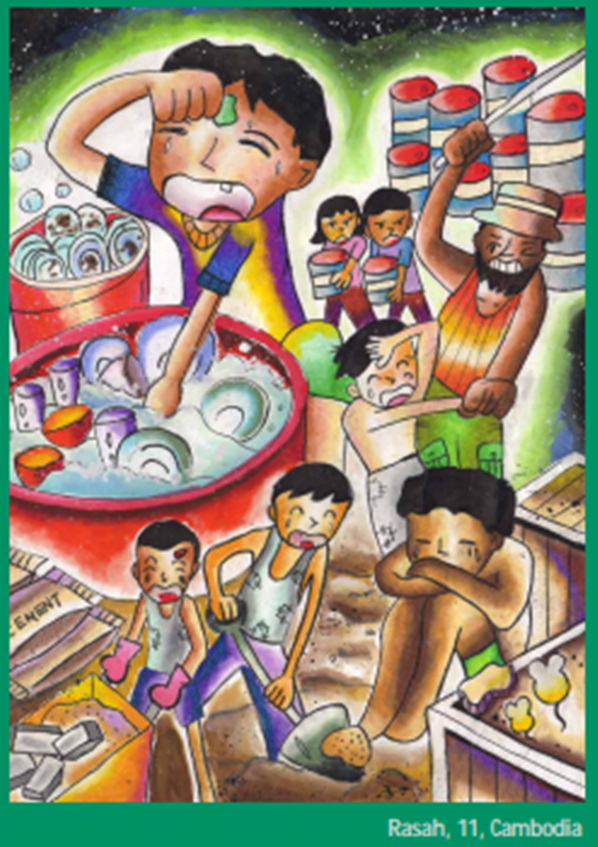 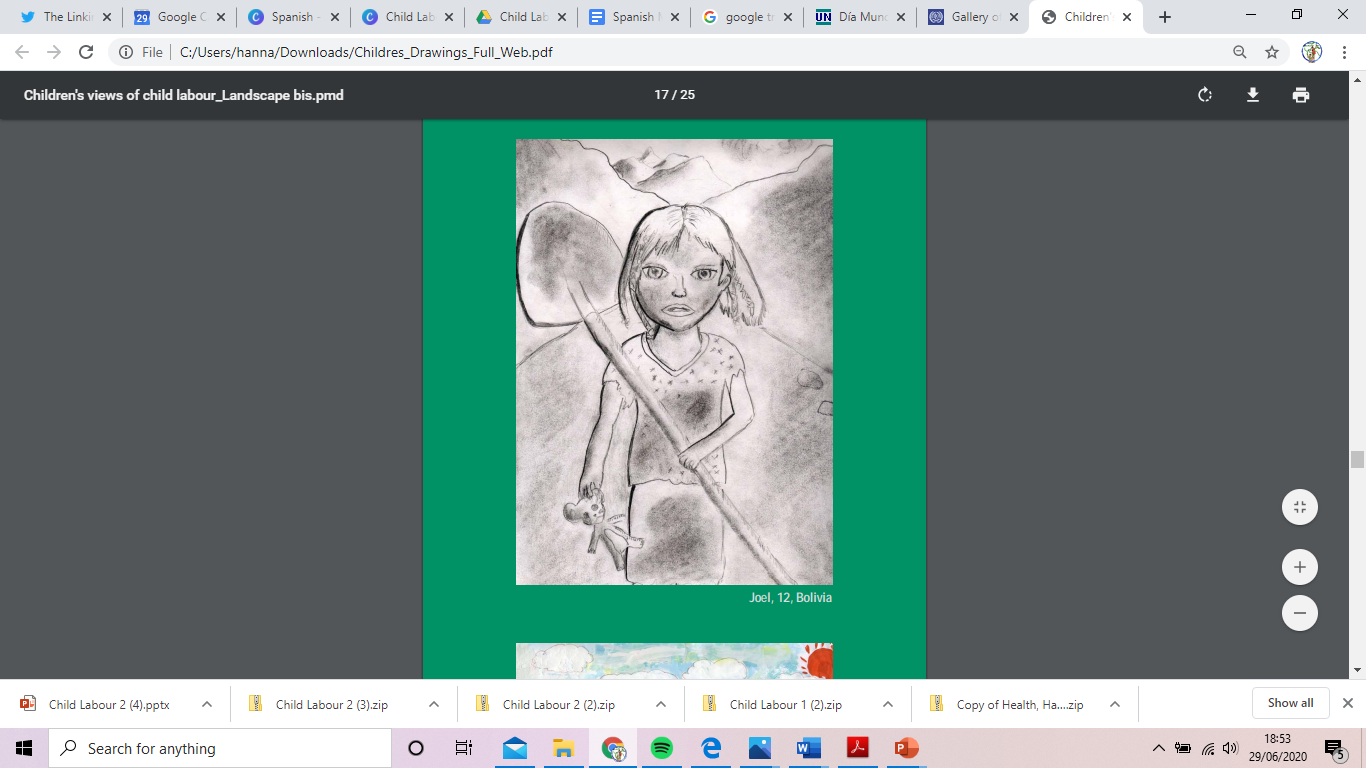 [Speaker Notes: The International Labour Organisation invited children from all over the world to create posters to depict their views of child labour. Here are a few examples. The full gallery can be downloaded here https://www.ilo.org/ipec/Campaignandadvocacy/Youthinaction/WCMS_113865/lang--es/index.htm]
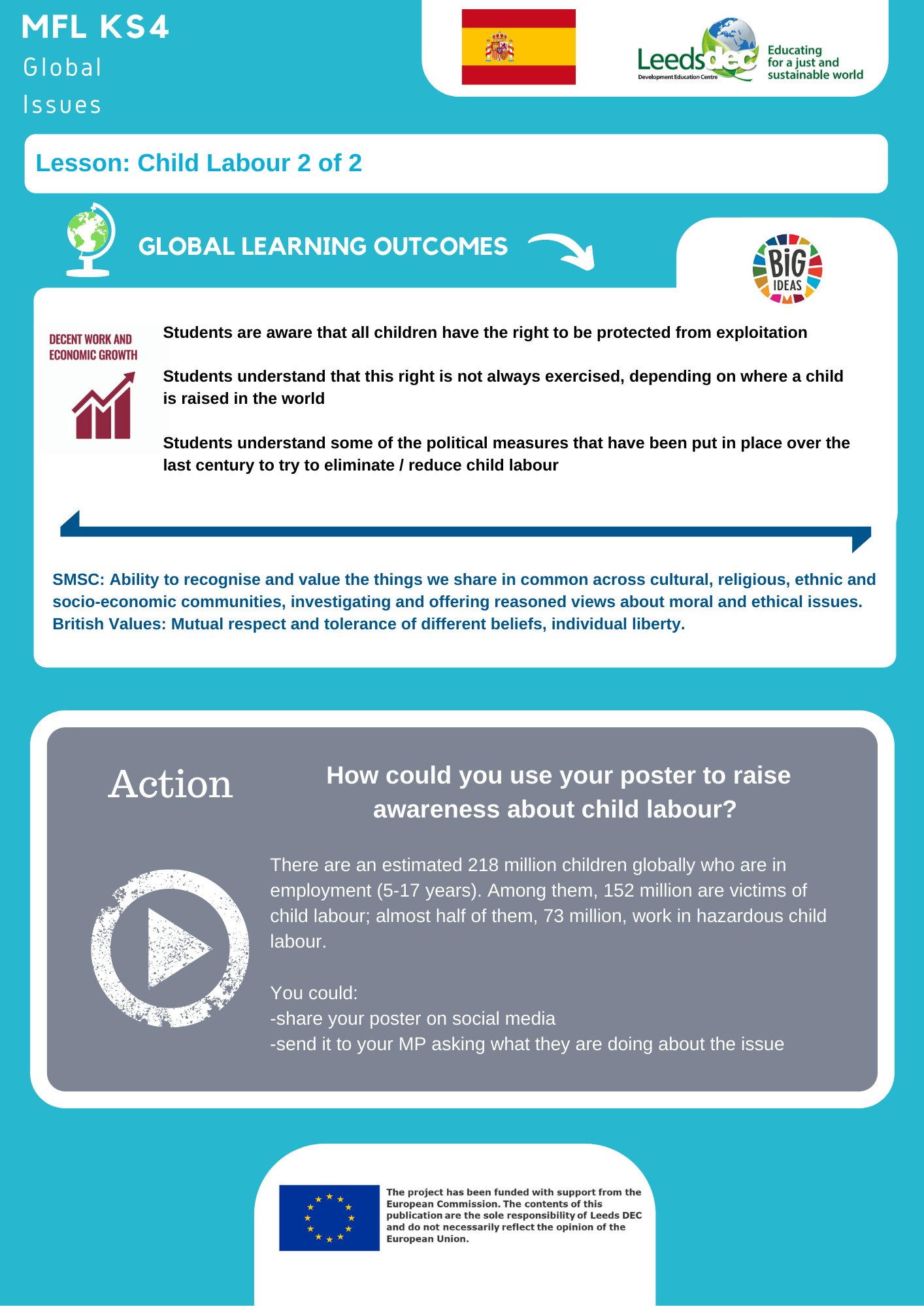 [Speaker Notes: Source: https://www.ilo.org/global/topics/child-labour/lang--en/index.htm]
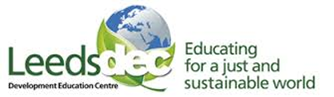 World Class Teaching project has been funded with support from the European Commission. The contents of these actions are the sole responsibility of the contractor and can in no way be taken to reflect the views of the European Union.
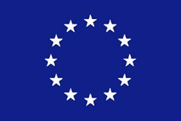